dans
dans
dans
sur
sur
sur
Vocabulaire – Révision
Vocabulaire – Révision
Vocabulaire – Révision
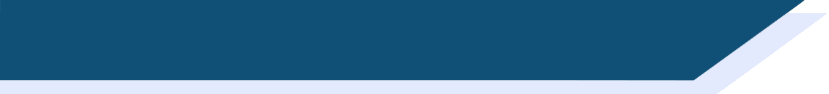 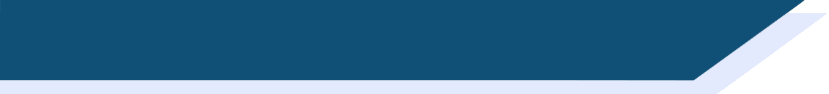 dans
dans
dans
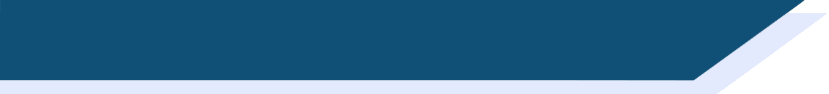 parfois
parfois
parfois
l’équipe
l’équipe
l’équipe
parfois
parfois
parfois
Trouve le vocabulaire dans le Jenga.
Trouve le vocabulaire dans le Jenga.
Trouve le vocabulaire dans le Jenga.
sous
sous
sous
le bureau
le bureau
le bureau
parfois
parfois
parfois
le bureau
le bureau
le bureau
parfois
parfois
parfois
dans
dans
dans
sur
sur
sur
le bureau
le bureau
le bureau
sous
sous
sous
l’équipe
l’équipe
l’équipe
sur
sur
sur
le bureau
le bureau
le bureau
dans
dans
dans
sur
sur
sur
sur
sur
sur
l’équipe
l’équipe
l’équipe
dans
dans
dans
parfois
parfois
parfois
sous
sous
sous
parfois
parfois
parfois
parfois
parfois
parfois
sous
sous
sous